Digiopastaja-koulutusOsa 4 Digitaidot 2
Turvallinen toiminta
Vastuullinen toiminta
Viestintä ja asiointi
©Kymenlaakson Digituki 2023
[Speaker Notes: Varaa tämän osan läpikäymiseen noin kolme tuntia. Muista tauottaa!
Osion lopussa on mahdollisuus suorittaa Digitukijan digitaidot -osaamismerkin kolme jälkimmäistä osaa. Suorittamiseen tarvittava aika vaihtelee, riippuen osallistujien osaamisen tasosta. Huomioi tämä ajankäytössä ja tuen tarpeessa.]
Turvallisuus verkossa
Tietoturva ja/tai tietoturvallisuus tarkoittaa tiedon saatavuuden, luottamuksellisuuden ja eheyden ylläpitämistä. 
NÄIN VOIT HUOLEHTIA TIETOTURVASTASI
Ota käyttöön kaksivaiheinen tunnistautuminen.
Varmuuskopioi tärkeimmät tietosi, eli tärkeät asiakirjat ja rakkaimmat valokuvasi ulkoiselle tallentimelle sekä lisäksi esim. pilvipalveluun.
Pidä laitteiden ja ohjelmistojen päivitykset ajan tasalla ja tarkista ne silloin tällöin.
Luo riittävän pitkä salasanat (10-15 merkkiä ja käytä erikoismerkkejä ,+-%& tai keksi hyvin muistettava murresana). Älä käytä samaa salasanaa monessa paikassa.
Päivitä automaattisesti tietokoneen ja älylaitteiden virustorjuntaohjelmat.
Varo liian hyviä verkkokauppatarjouksia. Liian hyvältä kuulostava tarjous on usein huijaus. Ota aina selvää myyjästä, kun teet ensiostoksia uudessa verkkokaupassa.
©Kymenlaakson Digituki 2023
[Speaker Notes: Digimaailman turvallisuus on vahvasti digitaalisten palvelujen käyttäjien harteilla. Huolellinen älylaitteiden turvallisuusohjelmien ajan tasalla pitäminen on tärkeä turvallisuustekijä. 
Turvallinen selailu netissä on käyttäjän vastuulla. Tärkein vastuu on laitteiden tietoturvasta huolehtiminen.
Toinen merkittävä tietoturvatekijä on omien tärkeiden tiedostojen tallentaminen ja varmuuskopioiminen siten, jotta ne säilyvät turvassa, vaikka esim. tietokone rikkoutuisi tai talo palaisi.]
Verkkohuijaukset
TUNNISTA HUIJAUSVIESTI
Puhelu tulee tuntemattomasta numerosta ja soittaja esiintyy esim. poliisina ja pyytää henkilötunnuksia. Tällainen soitto on huijaus.
Saat sähköpostin pankista. Viestissä pyydetään verkkopankin tunnuksia ja avainlukulistan kopiointia tms. Tämä on huijausviesti. 
Digituen edustaja soittaa ja kertoo, että älylaitteessasi on vakava virus. Tämä on myös huijaus.
MITEN TOIMIA HUIJATTUNA
Jos huomaat tulleesi huijatuksi, tee ilmoitus poliisille. 
Jos olet antanut pankkitietojasi huijareille, ilmoita siitä heti pankille.
MUISTA
Et ole syyllistynyt mihinkään, jos huijari on saanut tietojasi haltuun.
Älä häpeile, toimi heti.
©Kymenlaakson Digituki 2023
[Speaker Notes: Viranomaiset tai pankkien edustajat eivät koskaan pyydä puhelimitse, tekstiviestillä tai sähköpostilla henkilö- tai pankkitietoja. Jos epäilet tulleesi huijatuksi, tee rikosilmoitus poliisille ja ilmoita asiasta välittömästi myös pankille. Pankkikortin voi itse sulkea, samoin puhelinliittymän.]
Vastuullisuus verkossa
Pidä henkilökohtaiset tiedot “ammattimaisina” ja rajoitettuina.
Pidä yksityisyysasetukset päällä.
Harjoittele turvallista nettiselailua.
Varmista, että nettiyhteytesi on suojattu (palomuuri- ja verkkosuojaus).
Mieti mitä lataat netistä.
Käytä vahvoja salasanoja.
Tee nettiostokset turvallisilta sivustoilta.
Mieti tarkkaan mitä laitat nettiin ja esim. mitä kuvia saat jakaa.
Herkitse kenet netissä tapaamasi henkilön aiot tavata livenä.
Pidä viruksentorjuntaohjelmisto ajan tasalla.
©Kymenlaakson Digituki 2023
[Speaker Notes: Muistuta kirjautumisen vaaroista. Kannusta etsimään tietoa sekä kysymään neuvoa. Vastuullisuutta tarvitaan kaikilla elämän aloilla.]
Sosiaalinen media ja hyvät tavat
SEITSEMÄN VINKKIÄ SOMEN KÄYTTÖÖN
Harkitse ennen tiedon julkaisemista.
Tarkista yksityisyyden suojaa koskevat asetukset.
Ole terveen epäluuloinen.
Keskustele työasioista harkiten.
Panosta kunnon salasanoihin.
Huolehdi tietokoneesi tai älylaitteesi tietoturvasta.
Ota vastuu kommenteistasi, eli esiinny omalla nimelläsi.
©Kymenlaakson Digituki 2023
[Speaker Notes: Muistuta käytöstavoista  myös netissä. Netiketti kannattaa hallita. Muistuta myös tekijänoikeuksista! 
Katsokaa liitteistä Hyvä tavat somen käytössä –linkkiä.]
Vahva tunnistautuminen
Vahvalla sähköisellä tunnistamisella tarkoitetaan henkilöllisyyden todentamista sähköisesti. 
Sen avulla voit turvallisesti vahvistaa henkilöllisyytesi sähköisissä palveluissa. Sen avulla myös palvelun tarjoajat tunnistavat turvallisesti henkilöllisyytesi.
Vahvaa tunnistautumista tarvitaan asioitaessa mm. pankeissa ja julkisissa palveluissa. Näissä tilanteissa asiakkaan henkilöllisyys on varmennettava ennen asiointiin pääsyä, jotta kukaan muu ei pääse katsomaan esimerkiksi pankki- tai terveystietojasi.
Vahvan tunnistautumisen voi tehdä mm. pankkitunnuksilla, sirullisella henkilökortilla sekä puhelinoperaattorin tarjoamalla mobiilivarmenteella.
Vahva tunnistautuminen vaatii kahta erillistä henkilön omaa rekisteröityä tunnistusmekanismia, esim.
pankkikortin henkilötieto + viranomaisten henkilörekisteritietojen yhdenmukaisuus
sähköpostissa salasana + turvakoodi tekstiviestinä puhelinnumeroon
©Kymenlaakson Digituki 2023
[Speaker Notes: Vahvoja tunnistautumiskeinoja on käytettävissä monenlaisia, joten on tärkeää aina tutustua palvelun tarjoajan antamiin ohjeisiin niiden käytöstä. Millaisia tunnistautumiskeinoja sinä olet käyttänyt netissä?]
Verkkokauppa ja turvallisuus
Mitä myyjä kertoo verkkokaupasta?
Pelkkä sähköpostiosoite ei ole riittävä yritystieto!
Mitä sinulle kerrotaan tuotteesta?
Kertooko myyjä selkeästi sivuillaan tuotteesta ja takuusta?
Miten ostos maksetaan?
Onko maksutapa turvallinen?
Ovatko tarjoukset liian hyviä ollakseen totta?
Tee hintavertailuja!
Ovatko hintatiedot selkeät?
Sisältyykö hintaan alv, entä postituskulut?
Kerrotaanko sivuilla selkeästi tuotteen toimitusaika ja palautus- ym. toimitusehdot?
Pikakysymys
Päätät hankkia läppärin verkkokaupasta. Mitä teet ennen hankintaa?
©Kymenlaakson Digituki 2023
[Speaker Notes: Paras suoja huijauksia vastaan on oma huolellisuus. Suosittele ottamaa selvää kauppiaasta, josta pitää löytyä tuotteen lisäksi muutakin kuin sähköpostiosoite. Kotiläksynä voi käydä tutkimassa uusin tieto verkkokaupoista www.ecc.fi –sivuilta. Lisäinfoa: Katsokaa Liitteet ja lisätietoa -dian linkit]
GDPR eli EU:n yleinen tietosuoja-asetus
YLEISTÄ TIETOSUOJA-ASETUSTA SOVELLETAAN
Kun toimija käsittelee henkilötietoja ja sijaitsee EU:ssa riippumatta siitä, missä itse henkilötietojen käsittely tapahtuu.
Kun toimija sijaitsee EU:n ulkopuolella, mutta käsittelee henkilötietoja, jotka liittyvät tavaroiden tai palvelujen tarjoamiseen henkilöille EU:ssa tai yritys seuraa yksilöiden käyttäytymistä EU:ssa.
EU:n kansalaisten tietoja käsittelevien EU:n ulkopuolisten toimijoiden on nimettävä EU:ssa toimiva edustaja.
HENKILÖTIETOJEN TARKASTUSPYYNTÖ 
EU:n yleisen tietosuoja-asetuksen nojalla henkilöllä on oikeus tietää, käsitelläänkö hänen henkilötietojaan ja mitä tietoja hänestä on tallennettu.
©Kymenlaakson Digituki 2023
[Speaker Notes: Muistuta tietosuojasta ja sen tärkeydestä opastettaville. Kenenkään henkilötietoja tai kuvia ilman henkilön antamaa suostumusta saa julkaista. Tätä ohjetta kannattaa noudattaa kaikessa julkaisutoiminnassa. Rekisteriluvat ym. Koskevat  myös yhdistyksiä ja yhteisöjä, joten niiden osalta tulee aina asia selvittää järjestön sisällä erikseen. Älä kerää tai tallenna opastettavien henkilöiden henkilö- tai yhteystietoja. Tutustu myös tietosuojaselosteeseen, jos teille on digituelle sellainen tehty.]
Henkilötieto
Henkilötiedoilla tarkoitetaan kaikkia tietoja, jotka koskevat tunnistettua tai tunnistettavissa olevaa henkilöä, jota kutsutaan myös rekisteröidyksi. Henkilötietoja ovat muun muassa
nimi
osoite
henkilökortin/passin numero
tulot
kulttuurinen profiili
IP-osoite
sairaalan tai lääkärin hallussa olevat (potilas)tiedot, jotka yksilöivät henkilön terveydenhuollon ja tietyn sote-palvelun asiakkaaksi
Kaikissa digitukitilanteissa asiakas käsittelee itse omia henkilötietojaan. Voit opastaa asiassa, mutta omat henkilötietonsa asiakas kirjoittaa itse verkkosivulle.
Pikakysymys
Mitä tietoja voit turvallisesti antaa itsestäsi esim. sosiaalisessa mediassa?
©Kymenlaakson Digituki 2023
[Speaker Notes: On tärkeä muistaa, että kenenkään henkilön nimeä, osoitetta yms., joka koskee hänen henkilökohtaista tietoansa ei saa julkaista ilman lupaa. Vihje sähköpostin käyttöön etenkin ryhmäposteissa: kannattaa käyttää piilotettua postituslistaa, jos listalla on henkilöitä, joiden tietojen julkaisuun ei ole suostumusta. Korosta, että digitukitilanteessa henkilö kirjaa aina itse omat tunnuksensa kaikissa tunnistautumistilanteissa.]
Henkilörekisterit
KUKA SAA KERÄTÄ HENKILÖTIETOJA
Henkilötietoja saa käsitellä ja kerätä, kun yleinen etu tai rekisterinpitäjälle kuuluvan julkisen vallan käyttäminen sitä edellyttää. 
Tämä voi toimia käsittelyperusteena niin yksityisellä, kuin julkisella sektorilla tilanteissa, joissa on kysymys Euroopan Unionin tai jäsenvaltion yleisestä edusta tai julkisesta vallasta. 
ONKO SÄHKÖPOSTI HENKILÖREKISTERI
Henkilörekisteri ei välttämättä sisällä lainkaan tietojärjestelmiä, joissa samaan henkilöön kohdistuvia tietoja on koottu yhteen muodostaen henkilörekisterin.
Sähköpostiosoite yhdistettynä henkilön nimeen on rajanvetoa. Tässä menee eri rekisterien raja. Asiaa ei ole missään laissa tai asetuksessa yksiselitteisesti sanottu, joten asia pitää pohtia tapauskohtaisesti.
Omassa yksityiskäytössä tällainen rekisteri ei riko henkilötiedoista annettua lainsäädäntöä, eikä vaadi lupaa. 
Yhdistystoiminnassa tulee noudattaa yleistä asiaan kuuluvaa lainsäädäntöä.
©Kymenlaakson Digituki 2023
[Speaker Notes: Henkilön nimen ja siihen liitettävän muun tiedon yhdistämisestä syntyy tietorekisteri, jonka ylläpitoon vaaditaan rekisteröitävän suostumus. 
Jotta suostumus on pätevä, sen on oltava 
yksilöity 
tietoinen 
aidosti vapaaehtoinen ja 
yksiselitteinen tahdonilmaisu. 
Rekisteröity voi antaa suostumuksen ennalta määriteltyyn, nimenomaiseen ja lailliseen tarkoitukseen. Jos henkilötietojen käsittelyn tarkoitus muuttuu, muistuttakaa, että on pyydettävä uusi suostumus ennen käsittelyn aloittamista. Omaan käyttöön esim. sähköpostiluettelon tekeminen ei vaadi lupaa.]
Evästeet eli Cookies
EVÄSTEILLÄ KERÄTÄÄN KÄYTTÄJÄTIETOA
Käyttäjätietoja ovat mm. IP-osoite, käytetyt sivut, selaintyyppi ja mistä verkko-osoitteesta käyttäjä on tullut kyseiselle verkkosivuille.
Evästeisiin ei sisälly henkilökohtaisia tietoja ja ne ovat sivustoilla kävijöille vaarattomia. Useat evästeet välittävät myös hyväksyttyihin IP-osoitteisiin mainostietoa, jos olet sallinut kaikki evästeet.
KAIKKIA EVÄSTEITÄ EI OLE PAKKO HYVÄKSYÄ
Ainoastaan välttämättömät evästeet on pakko hyväksyä. Ilman niitä sivut eivät toimi.
Lain mukaan sivujen ei tarvitse pyytää lupaa välttämättömien evästeiden käyttöön.
ONKO EVÄSTE HENKILÖTIETO
Sähköisen viestinnän tietosuojadirektiivin mukaan tietojen tallentaminen käyttäjän päätelaitteelle sallitaan ainoastaan silloin, kun käyttäjä on antanut suostumuksensa tietojen tallentamiseen.
Tämä ei estä teknistä tallentamista tai evästeiden käyttöä, kun se on välttämätöntä palvelun tarjoamiseksi. 
Suostumuksen antaminen tapahtuu yleensä klikkaamalla ns. Hyväksy (kaikki) evästeet -painiketta.
©Kymenlaakson Digituki 2023
[Speaker Notes: Evästeet ovat verkkosivustojen luomia tiedostoja. Ne helpottavat verkossa liikkumistasi tallentamalla selaustietoja. Evästeiden avulla sivustot voivat pitää sinut sisään kirjautuneena, muistaa asetuksesi ja antaa sinulle paikallisia tietoja sijaintisi perusteella. Muistuta, ettei evästeitä ole pakko hyväksyä.]
Verkkoviestintä
Verkkoviestinnällä tarkoitetaan eri digitaalisilla alustoilla tapahtuvaa tiedonsiirtoa, joko julkisesti rajaamatta tiedonsaajia tai suojatusti vain valituille vastaanottajille.
Julkista verkkoviestintää
Esim. Facebook (ellei ole suljettu ryhmä), Instagram, Twitter ja TikTok.
Suljettua verkkoviestintää ja asiointia
Esim. henkilökohtainen sähköposti, WhatsApp ja Signal.
Pankki ja viranomaisverkot, joissa vaaditaan vahva tunnistautuminen.
Tutustu kunkin palvelun ohjeisiin ennen sen käyttöä.
©Kymenlaakson Digituki 2023
[Speaker Notes: Yksittäisen kansalaisen halventaminen julkisuudessa välineestä riippumatta esim. nimittämällä tai haukkumalla voi täyttää kunnianloukkauskriteeristön. Kaikki tapaukset tutkitaan yksilöllisesti.
Yksityishenkilöiden kunniaa suojataan rikoslailla. Esim. perättömän väitteen esittäminen toisesta Facebookissa voi syyllistää esittäjän kunnianloukkaukseen. 
Kunnianloukkausta koskeva sääntely suojaa ainoastaan yksityishenkilöitä, joten esimerkiksi yhdistys ei voi olla kunnianloukkausrikoksen asianomistajana. Mutta ”missä on raja”, milloin asia koskee yhdistystä ja milloin sen jäsentä?
Kunnianloukkausten kriteereiden täyttymisestä voidaan todeta, että jos julkaisuun ei voi osoittaa mitään todistettua faktaa kannattaa miettiä tarkkaan, että kannattaako asiaa kommentoida lainkaan julkisesti.
Kunnianloukkauksesta voi olla seuraamuksena rangaistusvaatimus- ja vahingonkorvausprosessi, joista oikeus päättää tapauskohtaisesti.]
Lähteet ja lisätietoa
Vastuullinen netinkäyttö https://verkkoavain.fi/10-vinkkia-turvalliseen-internetin-kayttoon/
Hyvät tavat somen käytössä https://www.oph.fi/fi/koulutus-ja-tutkinnot/hyvat-toimintatavat
Mistä tunnistat turvallisen ja luotettavan verkkokaupan https://www.ecc.fi/
Mitä henkilötiedoilla tarkoitetaan https://europa.eu/youreurope/business/dealing-with-customers/data-protection/data-protection-gdpr/index_fi.htm
Suostumustietoja https://tietosuoja.fi/rekisteroidyn-suostumus
©Kymenlaakson Digituki 2023
Osaamismerkin suorittaminen
DIGITUKIJAN DIGITAIDOT -OSAAMISMERKKI: 3 jälkimmäistä osa-aluetta
Turvallinen toiminta
Vastuullinen toiminta
Viestintä ja asiointi
Siirry verkkosivulle https://dvv.fi/osaamismerkit.
Suorita yllä mainitut kolme osa-aluetta. Osaamismerkkiin kuuluu yhteensä kuusi osa-aluetta.
Vastaa kysymyksiin ja lopuksi lähetä lomake. 
Muista lisätä sähköpostiosoitteesi tehtävälomakkeelle, jos sitä kysytään.
Jos käytät Passportia, käytä lomakkeella ja Passportissa samaa sähköpostiosoitetta.
Muista, että hyväksytyn suorituksen eli merkin saaminen saattaa kestää muutamasta päivästä useampaan viikkoon. Seuraa tilannetta kärsivällisesti.
Kun saat osaamismerkin sähköpostiisi, tallenna se. Voit halutessasi tulostaa merkin itsellesi kurssikansioon. 
Suoritettu osaamismerkki siirtyy automaattisesti tilillesi Passportiin, jos olet ottanut sen käyttöösi.
©Kymenlaakson Digituki 2023
[Speaker Notes: Vapaaehtoinen tehtävä.]
Kymenlaakson Digitukiverkosto
Mia Iivonen
Hyvinvointikoordinaattori
Haminan kaupunki
mia.iivonen@hamina.fi
P. 040 526 2165
Jaana Feldt
Palvelusuunnittelija
Kotkan kaupunki
jaana.feldt@kotka.fi
P. 040 640 1763
Aki Ruuskanen
Digitukikoordinaattori
Kaakon kaksikko
jelppiaku@gmail.com
P. 040 0343444
Katariina Terävä
Projektipäällikkö
Kouvolan kaupunki
katariina.terava@kouvola.fi
P. 040 847 7940
Tytti Eriksson
Hyvinvointikoordinaattori
Pyhtään kunta
tytti.eriksson@pyhtaa.fi
P. 050 473 5717
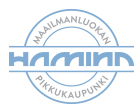 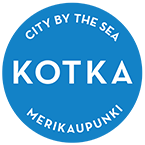 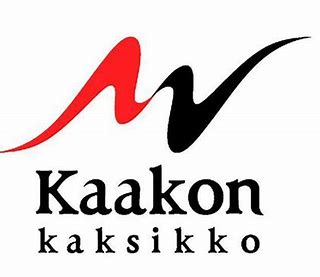 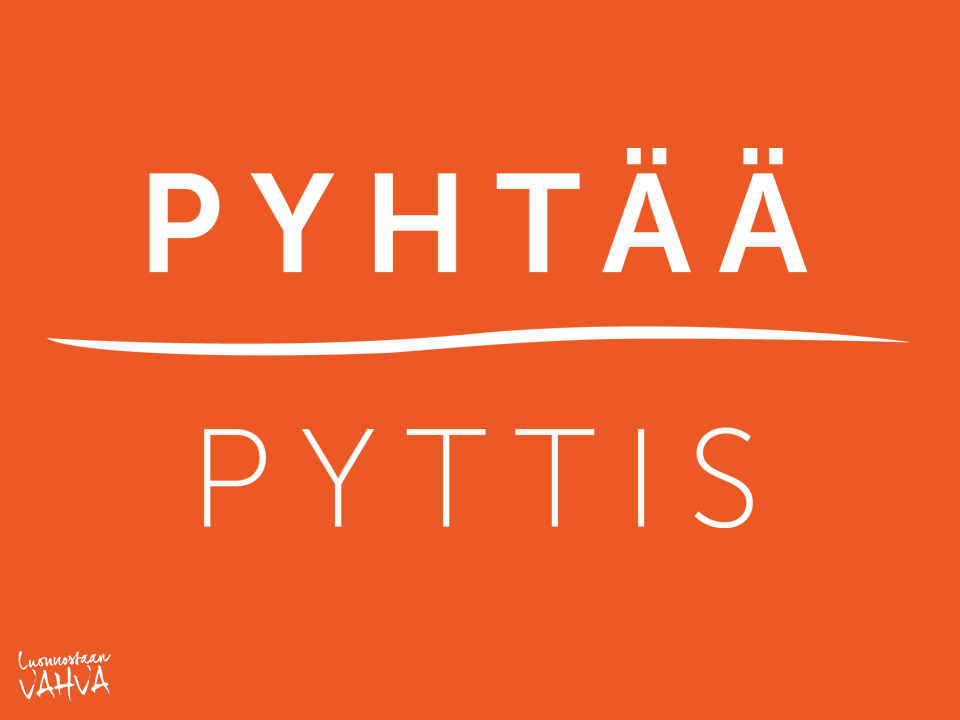 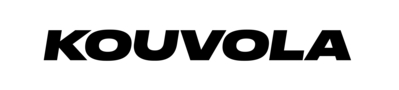 ©Kymenlaakson Digituki 2023